導師工作經驗分享
吳 松 林
國立高雄師範大學
教育學系副教授兼學生輔導中心主任
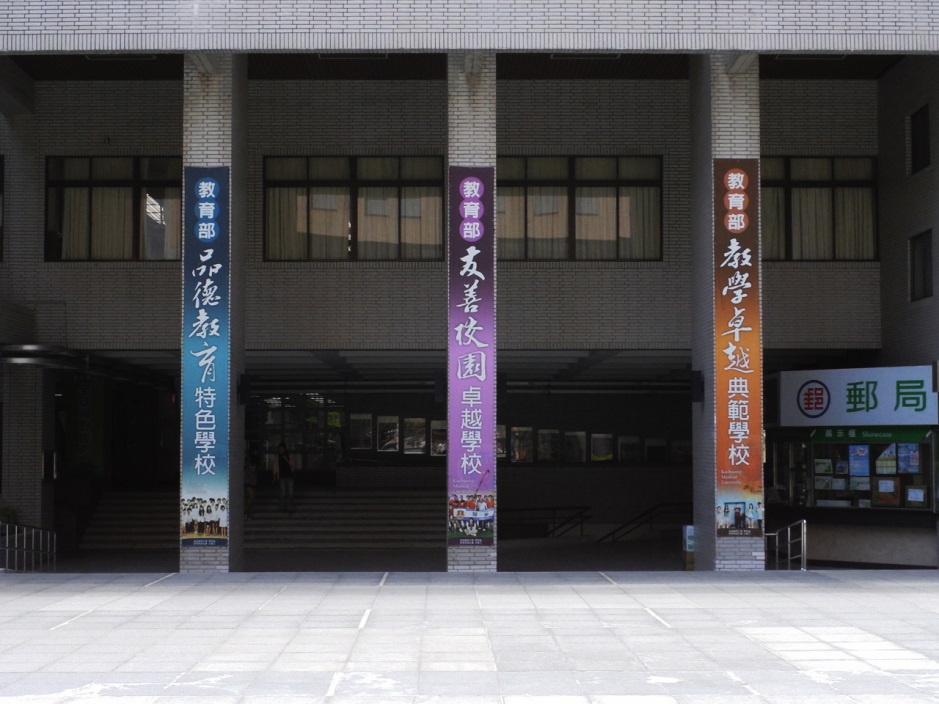 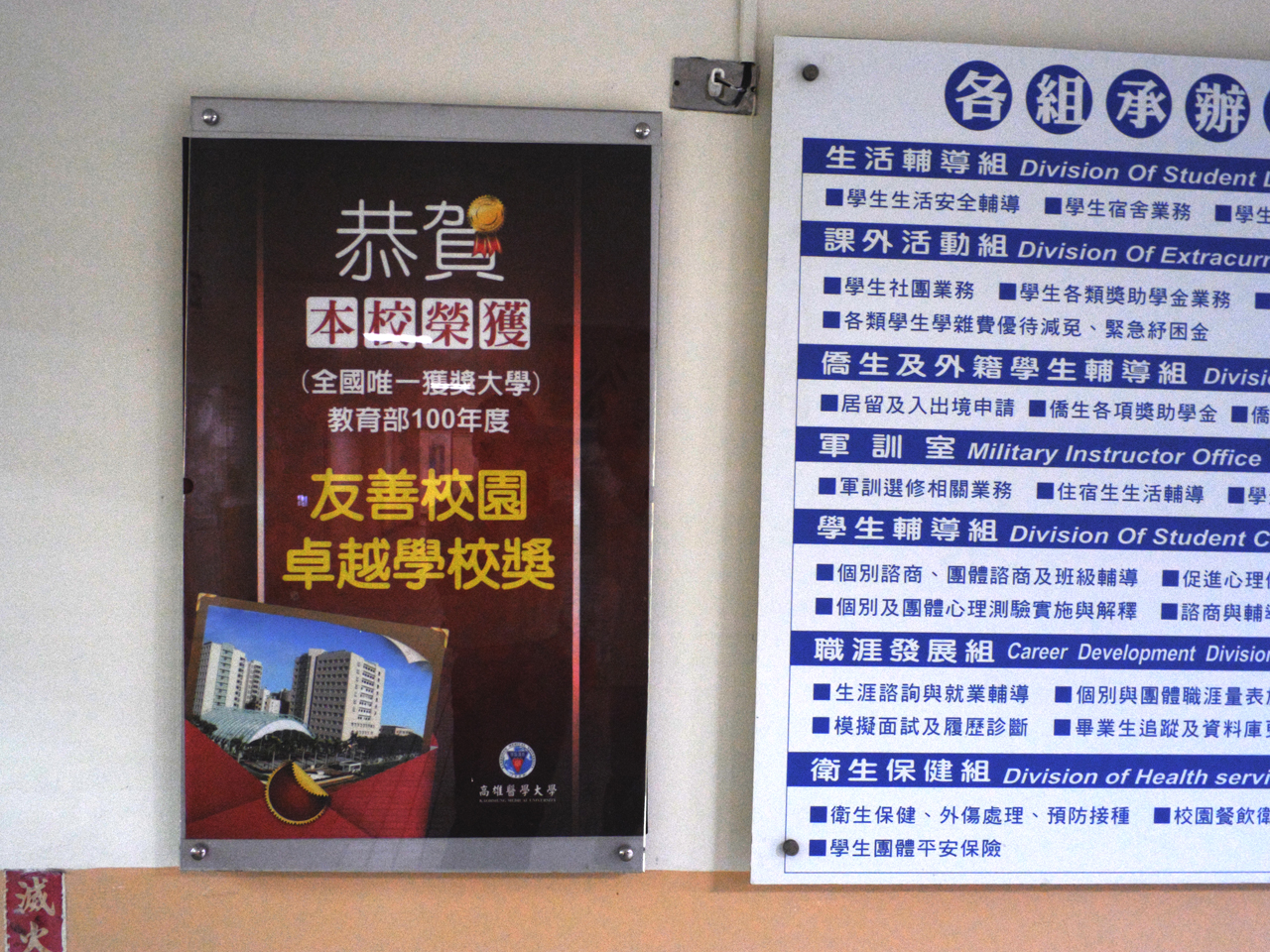 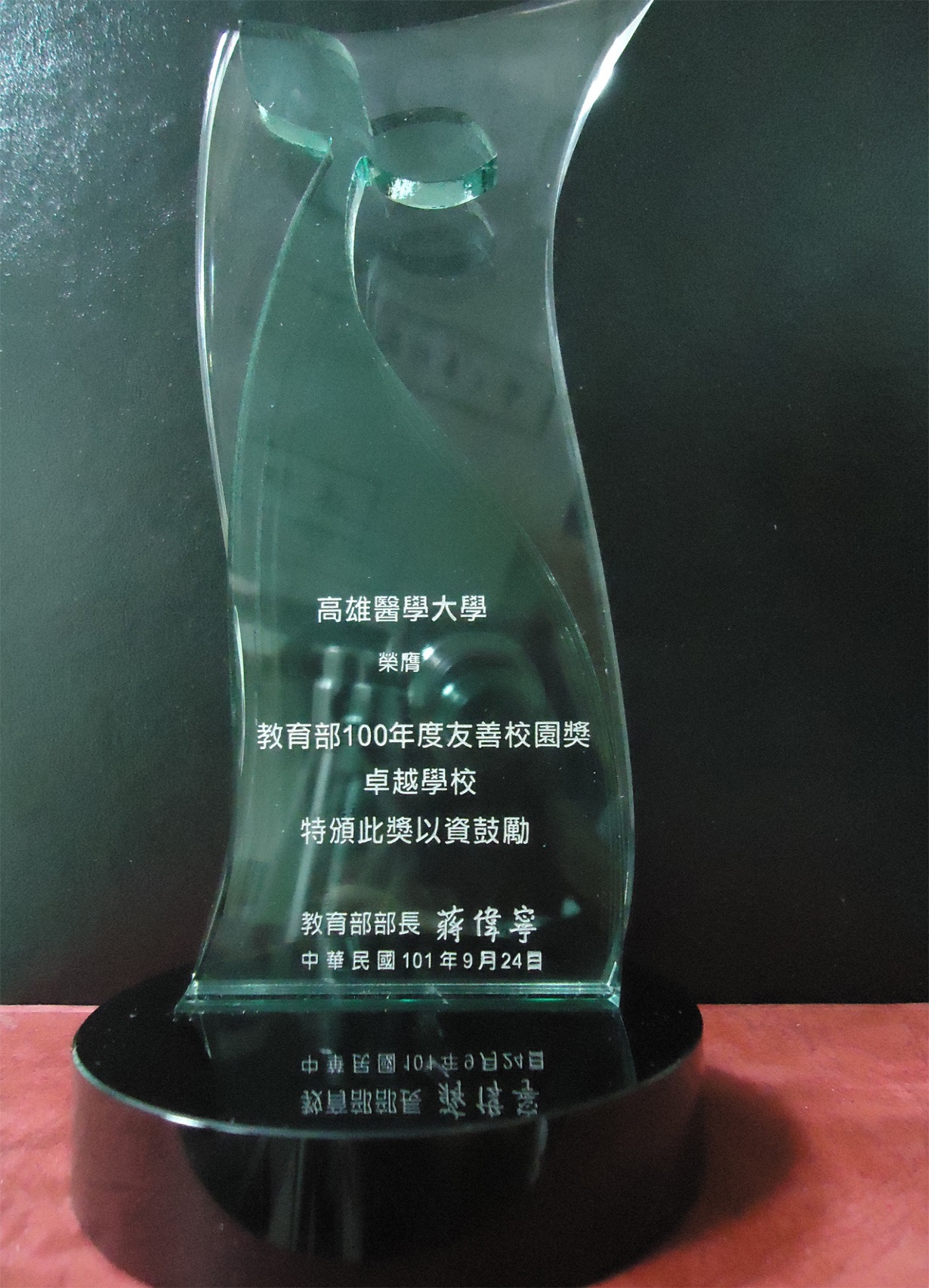 一、引言
高雄醫學大學榮獲教育部100年度友善校園獎卓越學校獎(1校/年，四區八選一)
學生輔導組葉真秀心理師獲教育部97年度友善校園獎優秀輔導人員(每區7人/年)
學生輔導組董力華總幹事獲教育部94年度友善校園獎優秀實務工作人員(每區3人/年)
高雄醫學大學獲教育部93年度友善校園獎績優學校(每區2校/年)
一、引言
導師職責
一、引言
一、引言
一、引言
二、導師工作經驗分享
輔導是扶倒----越扶越好?  
　　　　　　  越扶越倒?
二、導師工作經驗分享
二、導師工作經驗分享
了解學生
建立關係
幫助學生的基本條件
了解減少誤解
幫助學生
鼓勵學生
信心 希望 
關愛 勇氣
生活
  學習
  生涯
二、導師工作經驗分享
二、導師工作經驗分享
(一)了解學生—了解減少誤解
   學生特質：
       家庭背景、身心健康、經濟、性向、打工、生活狀況、
       人格特質、學習狀況、學習成績、人際關係、網路成癮、
       霸凌、需求　　　、想法
   分享作法：
　   　閱覽學生基本資料表　　 、心理測驗（遠東）、上課點名
     　課堂討論、分組學習、學習表現、課外活動、師生晤談
TEA
L1
L2
A
二、導師工作經驗分享
二、導師工作經驗分享
(二)建立關係—幫助學生的基礎
　　 有關係沒關係，沒關係有關係
         理論基礎：Pavlov古典制約學習
　　 　　分享作法：上課互動、參與班會（嘉藥）、
　　　　　　　　　　班級活動、師生晤談、平時關心
L
二、導師工作經驗分享
1.生活
      經濟弱勢學生---工讀機會，申請獎助學金、愛心餐券
      身心健康不佳---建議就醫、休學
      人際關係不佳---分組討論、同儕協助
      情感出現狀況---尊重學生、分享經驗、鼓勵求助
   2.學習
     學科基礎不佳---補救教學、家教協助、同儕協助
                    （研究生學電腦）、系所支援
     學術性向不符---休學、轉學、重考
   3.生涯 
     升學就業茫然---邀請學長姊或業界到班會座談或演講
(三)幫助學生
L1
L2
L3
L4
二、導師工作經驗分享
(四)鼓勵學生
重要他人---對自己有影響力、個人在乎的人
       看到亮點---給學生信心、希望、關愛、勇氣
　     善用期待---比馬龍
　　   鼓勵面對挑戰---善用媒體資訊
L
二、導師工作經驗分享
二、導師工作經驗分享
幫助有緣人
善用學生資源
積極面對
化解衝突
面對挑戰
師生共助
轉介服務
同仁互助
善用學校資源
團隊合作
高關懷學生需“轉診”
轉介時機很重要
二、導師工作經驗分享
(五)面對挑戰
     積極面對---鼓勵正向挑戰者、關懷負向挑戰者
     化解衝突---師生衝突  同學衝突

(六)師生共助
     幫助有緣人---佛渡有緣人，不放棄任何人
     用學生資源
     通報與抓耙子---多宣導   除疑慮   減壓力
L
二、導師工作經驗分享
(七)同仁互助
     善用學校資源   
     團隊合作---協同輔導會議

(八)轉介服務
　   高關懷學生需要”轉診”服務
 　  一級轉二、三級，服務更專業
     轉介時機：自覺力有不逮時、危機狀況
     鼓勵學生勇於求助---全陪   半陪   免陪
三、結語
導師工作是一件有意義的工作
　　作育英才---傳道、授業、解惑
導師工作的要領無他，唯愛而已矣
　　了解、鼓勵、關懷、陪伴、協助、祝福
導師工作費心費力    愛人更要愛己
謝謝聆聽．敬請指教